Thứ hai ngày 5 tháng 9 năm 2023
Tin học
CHỦ ĐỀ C. TỔ CHỨC LƯU TRỮ, TÌM KIẾM VÀ TRAO ĐỔI THÔNG TIN
Bài 4. Tìm kiếm thông tin trên Internet
(2 tiết)
Mục tiêu
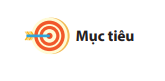 Xác định được chủ đề (từ khóa) của thông tin cần tìm.
Biết cách dùng máy tìm kiếm để tìm thông tin theo từ khóa.
Thực hiện được việc tìm kiếm thông tin trên Internet với sự trợ giúp của thầy, cô giáo.
COPYRIGHT (2023) BẢN QUYỀN THUỘC VỀ GIA SƯ TẬN TÂM PHAN THIẾT (0899010822)
Internet là kho thông tin khổng lồ. Vậy làm thế nào để có thể tìm được thông tin mong muốn trong kho thông tin khổng lồ đó?
Để tìm hiểu thông tin về Vườn quốc gia Cát Tiên em sẽ làm như thế nào?
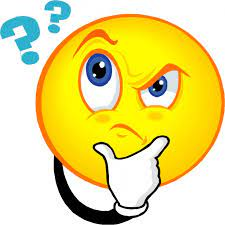 COPYRIGHT (2023) BẢN QUYỀN THUỘC VỀ GIA SƯ TẬN TÂM PHAN THIẾT (0899010822)
1. Sử dụng máy tìm kiếm để tìm thông tin bằng từ khóa
COPYRIGHT (2023) BẢN QUYỀN THUỘC VỀ GIA SƯ TẬN TÂM PHAN THIẾT (0899010822)
Đọc thông tin SGK/ trang 15
+ Nêu lợi ích của việc sử dụng máy tìm kiếm thông tin trên Internet.
+ Nêu các bước tìm kiếm thông tin trên internet bằng máy tìm kiếm.
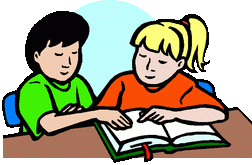 COPYRIGHT (2023) BẢN QUYỀN THUỘC VỀ GIA SƯ TẬN TÂM PHAN THIẾT (0899010822)
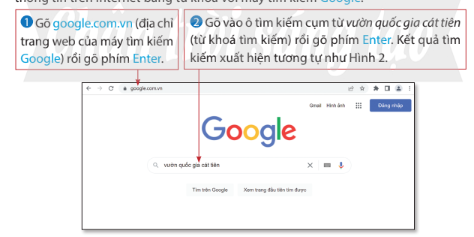 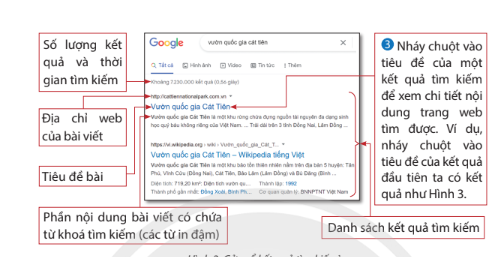 1
2
3
4
5
COPYRIGHT (2023) BẢN QUYỀN THUỘC VỀ GIA SƯ TẬN TÂM PHAN THIẾT (0899010822)
Em hãy quan sát hình 1, 2 và cho biết:
a) Địa chỉ trang web của máy tìm kiếm Google.
Google.com.vn
b) Từ khóa được sử dụng để tìm kiếm
Vườn quốc gia cát tiên
c) Mối quan hệ giữa từ khóa tìm kiếm và nội dung kết quả tìm kiếm do Google trả về
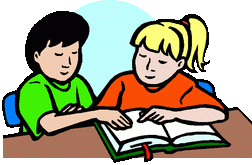 COPYRIGHT (2023) BẢN QUYỀN THUỘC VỀ GIA SƯ TẬN TÂM PHAN THIẾT (0899010822)
Kết quả trả về là thông tin liên quan đến Vườn quốc gia Cát Tiên
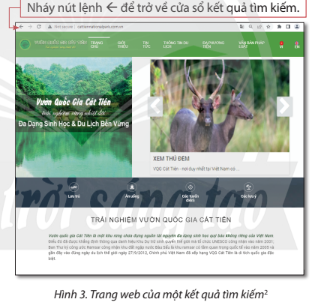 COPYRIGHT (2023) BẢN QUYỀN THUỘC VỀ GIA SƯ TẬN TÂM PHAN THIẾT (0899010822)
- Từ khóa tìm kiếm (gọi tắt là từ khóa): từ, cụm từ được nhập vào ô tìm kiếm.- Sử dụng máy tìm kiếm Google để tìm thông tin: truy cập trang web google.com.vn, gõ từ khóa, gõ phím Enter.
COPYRIGHT (2023) BẢN QUYỀN THUỘC VỀ GIA SƯ TẬN TÂM PHAN THIẾT (0899010822)
2. Xác định từ khóa tìm kiếm
Tài liệu được chia sẻ bởi Website VnTeach.Com
https://www.vnteach.com
Một sản phẩm của cộng đồng facebook Thư Viện VnTeach.Com
https://www.facebook.com/groups/vnteach/
https://www.facebook.com/groups/thuvienvnteach/
Đọc thông tin SGK/ trang 17
+ Mối liên quan giữa từ khóa tìm kiếm và kết quả tìm kiếm do máy tìm kiếm trả về là gì?
+ Để kết quả máy tìm kiếm trả về là thông tin em mong muốn thì em cần chọn từ khóa như thế nào?
Lưu ý: Trên cơ sở kết quả do máy tìm kiếm em có thể thêm, bớt hay thay đổi từ khóa.
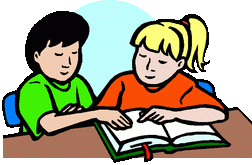 COPYRIGHT (2023) BẢN QUYỀN THUỘC VỀ GIA SƯ TẬN TÂM PHAN THIẾT (0899010822)
Quan sát hình 4, 5. Theo em bạn đã sử dụng từ khóa nào?
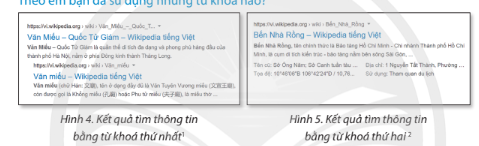 Bến Nhà Rồng
Văn Miếu
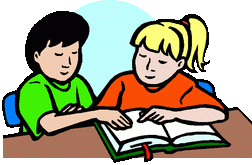 COPYRIGHT (2023) BẢN QUYỀN THUỘC VỀ GIA SƯ TẬN TÂM PHAN THIẾT (0899010822)
Đề xuất từ khóa phù hợp để tìm thông tin ở Hình 6 bằng máy tìm kiếm
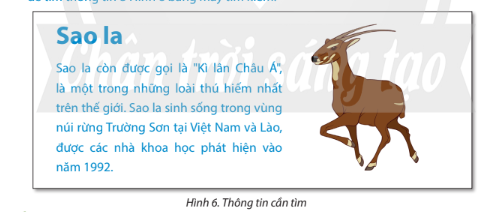 Sao La
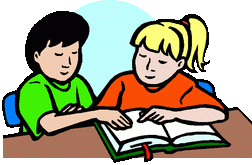 COPYRIGHT (2023) BẢN QUYỀN THUỘC VỀ GIA SƯ TẬN TÂM PHAN THIẾT (0899010822)
Để máy tìm kiếm trả kết quả như mong muốn em cần sử dụng từ khóa là tên chủ đề hay cụm từ mô tả nội dung chính của thông tin cần tìm.
COPYRIGHT (2023) BẢN QUYỀN THUỘC VỀ GIA SƯ TẬN TÂM PHAN THIẾT (0899010822)
Bài 1. Sắp xếp các việc dưới đây theo thứ tự đúng để sử dụng máy tìm kiếm Google  tìm thông tin bằng từ khóa
Mở trình duyệt Web
Gõ từ khóa vào ô tìm kiếm rồi gõ phím Enter
Nhập địa chỉ google.com.vn
A CB
COPYRIGHT (2023) BẢN QUYỀN THUỘC VỀ GIA SƯ TẬN TÂM PHAN THIẾT (0899010822)
Bài 2. Phát biểu nào sau đây là sai về tìm thông tin bằng máy tìm kiếm?
Từ khóa thường là tên chủ đề, nội dung chính của thông tin cần tìm.
Kết quả tìm kiếm là các bài viết có chứa từ khóa hoặc liên quan đến từ khóa.
Trên cơ sở kết quả tìm kiếm do máy tìm kiếm trả về, ta có thể chỉnh sửa từ khóa để có kết quả tìm kiếm phù hợp hơn.
Từ khóa càng chung chung, không cụ thể thì kết quả tìm kiếm càng chính xác.
COPYRIGHT (2023) BẢN QUYỀN THUỘC VỀ GIA SƯ TẬN TÂM PHAN THIẾT (0899010822)
Bài 3. Từ khóa nào sau đây phù hợp nhất khi muốn tìm thông tin về Bảo tàng Phụ nữ Nam Bộ?
Bảo tàng
Bảo tàng Phụ nữ
Bảo tàng Nam Bộ
Bảo tàng Phụ nữ Nam Bộ
Thực hiện các công việc sau đây:
1)Thực hiện theo hướng dẫn mục 1 phần Khám Phá, tìm kiếm Vườn Quốc Gia Cát Tiên và truy cập vào kết quả, cho biết Vườn Quốc Gia Cát Tiên thuộc tỉnh nào?
2) Thực hiện tìm thông tin với các từ khóa: Văn Miếu, Bến Nhà Rồng, Sao La.
3) Thực hiện tìm thông tin với các từ khóa: Bảo tàng phụ nữ Nam Bộ.
4) Thực hiện và kể tên một số máy tìm kiếm khác.
Hãy thực hiện tìm thông tin bằng máy tìm kiếm và kể cho bạn về một danh lam, thắng cảnh hay một danh nhân tỉnh Bình Thuận.
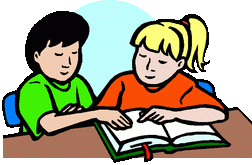 COPYRIGHT (2023) BẢN QUYỀN THUỘC VỀ GIA SƯ TẬN TÂM PHAN THIẾT (0899010822)